Hall High School
3rd Quarter 45 Day Progress Report
Community Advisory Board
Thursday, April 26, 2018
Dr. Mark Roberts, Principal
Roxie Browning, School Improvement Specialist
Hall’s Discipline and Enrollment Data
[Speaker Notes: There is an over representation of referrals in the 9th grade.  Our School of Innovation application discusses a variety of methods to address the varied needs of 9th grade students.  We have begun the process of implementing personalized learning, consistent use of instructional strategies most often utilized in AVID classroom, in addition to an intentional cultural shift in learning expectations.  We will continue to research other best practices such as “Focus on Freshman” to better support student needs. 
In addition, we are implementing PBIS through our Student Behavior Intervention Team (SBIT) process.    This process is reducing the referrals to ALE providing an opportunity through a contract to improve their behavior.]
Hall’s Teacher Attendance Data
[Speaker Notes: If teachers are not in the classroom, the student is not learning at capacity. The belief of the school leadership team is that if there is no teacher, learning is limited.  As reported by teaching staff, after an absence, there is evidence that shows students do not make the progress requested with a person other than the assigned classroom teacher.  It is the belief, as evidenced by teacher reporting and student work not being completed that absenteeism does negatively impact student learning.  One method we utilized to intervene in an extreme case of chronic absenteeism included moving students to a classroom where they received instruction from a certified teacher, to include the instructional facilitator, rather than continuing with a variety of substitutes when a teacher was out for an extended leave.]
Hall’s Math Data
[Speaker Notes: The Unit Assessment scores are inclusive of students who are not first time 9th and or 10th graders.  This explains why the 9th and 10th grade Unit Assessment Data has been combined as there may also be 11th and 12th grade students taking the class and subsequently engaging in the pre/post assessments.
Supports in place to students and teachers to improve learning include: City Year working with a targeted group of students in the 9th grade to provide behavior, attendance, and academic support.  After school and before school tutoring is offered through 21st Century Grants.  Intervention support is being provided to math students with a certified math teacher.  Realigned Special Education Program to personalize learning to better meet the challenging learning needs of students receiving SPED services.]
Hall’s English Data
[Speaker Notes: There is a consistent decline in the number of students with D’s or F’s in ELA each quarter both during the grading period and on the unit assessments administered.  We noted that the number of students with D’s or F’s in ELA is also consistent with the Pre/Post Unit assessments.  

Special Note:  As with the math data, the number of students classified as a 9th or 10th grader varies each semester as students who are repeating may meet their required credits and be reclassified.  The Unit Assessment scores are inclusive of students who are not first time 9th and or 10th graders.  This explains why the 9th and 10th grade Unit Assessment Data has been combined as there may also be 11th and 12th grade students taking the class and subsequently engaging in the pre/post assessments. 
Similar to math, supports in place to improve learning include:  City Year works with a targeted group of students in the 9th grade to provide behavior, attendance, and academic support.  After school and before school tutoring is offered through 21st Century Grants. Realigned Special Education Program to personalize learning to better meet the challenging learning needs of students receiving SPED services.]
Hall’s Challenges
Core instruction in math and literacy
Lack of rigorous and engaging instruction schoolwide
Chronic absenteeism for students and teachers
Graduation rate
[Speaker Notes: Our classroom observation and unit assessment data suggests that core instruction in math and literacy is lagging.  In addition, engaging and rigorous lesson planning and instruction are not consistent in the building, schoolwide. 
As noted previously, teacher attendance has been a concerning issue in addition to student chronic absenteeism.
The graduation rate at Hall has been at a steady decline and we have been researching ways to address each of our challenges.]
Hall’s action plan to address the challenges
Employ the Continuous Cycle of Improvement via the Department of Education’s protocol “Plan, Do, Check” to ensure each ESSA Indicator is fully implemented.
Emphasis on Goal Statement #1: To reduce the achievement gap for Hall High School students through the implementation               of highly engaging and rigorous coursework in Reading,          Writing, and Mathematics through personalized and               blended learning.
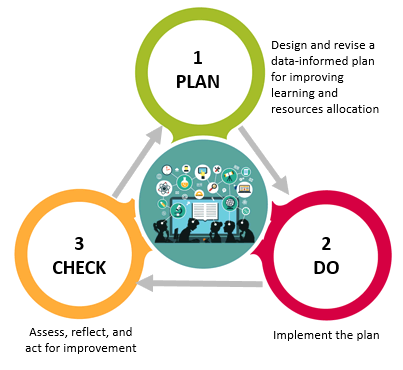 [Speaker Notes: We have mapped out a plan to follow the Continuous Cycle of Improvement via the ADE protocol “Plan, Do, Check” to be strategic in full implementation of each ESSA Indicator. We are being guided by our Diagnostic Analysis developed as a School Leadership Team in the early months of Fall 2017.
As we work through this process, we are transitioning our mindset to become intentional and purposeful in our approach to have a laser focus on Goal Statement #1:]
Hall High Overall ESSA Index
[Speaker Notes: Priority  - Affect change and obtain “quick wins” within the areas we can immediately make an impact.  
The SQSS provides ample opportunities for our school to improve and increase in our score.  It is highly likely we can improve our graduation rate simply by evaluating our systems and developing firm protocols and procedures to support student retention and engagement through graduation.  The evaluation of systems began during the 3rd quarter with Dr. Lynda Johnson taking the lead to work directly with our attendance and registrar offices.]
[Speaker Notes: We shared with the faculty that 15% of our total ESSA score comes from the SQSS

Yellow: Work in Progress 2017-2018 Focus
Orange: 2018-2019 Focus Action Plan
Science Achievement & Growth: 
Continue & extend vertical alignment with middle schools 
ACT Prep
GPA 2.8 or better on 4.0 scale
Individualized/Personalized Learning
Extensive team planning
Rigor & Relevance (AVID Strategies) Learning Walks
Computer Science Course 
EAST 3 & 4
Robotics
Mobile App Development]
Cloverdale Middle School
3rd Quarter 45 Day Progress Report
Community Advisory Board
Thursday, April 26, 2018
Wanda Ruffins Principal
Kathy Daneshmandi, School Improvement Specialist
Cloverdale Middle SchoolDiscipline and Enrollment Data
IIIC10 – All teachers reinformce classroom rules and procedures by positively teacher them.
Cloverdale Middle SchoolTeacher Attendance Data
IIIA31 – All teachers instructionally with students (explaining, checking, giving feedback).
Cloverdale Middle SchoolStudent Attendance Data
IE10 - The principal celebrates individual, team, and school successes, especially related to student learning outcomes. (61)
Cloverdale Middle SchoolMath Data
IID10 – Instructional Teams use student learning data to identify students in need of instructional support or enhancement.
Cloverdale Middle SchoolEnglish/Language Arts Data
IID10 – Instructional Teams use student learning data to identify students in need of instructional support or enhancement.
Challenges
22% of incoming 6th graders tested ready or exceeding in math 
72% of incoming 6th graders are reading 3 or more years below grade level.
Goal 1
To increase the number of students who are ready or exceeding in reading on the ACT Aspire Summative Assessment through Reading Across the Curriculum.

Improvement in reading will increase student achievement in English, science and math as well as social studies.  The Orton-Gillingham Approach to Reading Instruction will provide the platform for teaching students phonics skills.  Reading in all content areas will increase through the use of myON and NewsELA.
Goal 2
To improve school culture through decreased infractions for student behavior and increased attendance.

Response to Intervention (RTI) training and planning will take place as the first step to decrease student behavior.  Individualized, engaging academic programs will be used to meet the academic needs of all students.
Henderson Middle School
3rd Quarter 45 Day Progress Report
Community Advisory Board
Thursday, April 26, 2018
Frank T. Williams, Principal
Discipline and Enrollment Data
IE11 - The principal provides incentives for teacher and student accomplishment.
SE04 - All teachers are attentive to students’ emotional states, guide students in managing their emotions, and arrange for supports and interventions when necessary.
[Speaker Notes: Teachers will recognize student efforts by posting student work monthly. 
The implementation of 4th quarter incentive field trips will utilize the disciplinary technique of Punishment and Reinforcement to promote motivational competency while reinforcing positive social skills.  Marzano’s (2003) research assigns a .97 effect size to the disciplinary technique of Punishment and Reinforcement. 
Monthly concerns from Continuous Improvement Committee suggests that there needs to be more of an emphasis on punitive discipline.  Survey Results from the 2017 3rd quarter Secondary School Student Climate Survey data suggests that 80% of students at Henderson Middle School DO NOT accept and follow rules.  60% of students surveyed feel that misbehavior DOES affect learning in the classroom.  Relatively, 66% of educators surveyed believe that disciplining students DOES hinder classroom instructional time.
The intervention process for students receiving five or more referrals is progressive discipline in accordance with LRSD student handbook.  Students also receive support via SBIT.  Student recommended to the SBIT committee are also recommended to a mental health agency.]
Teacher Attendance Data
IE11 - The principal provides incentives for teacher and student accomplishment.
IE10 - The principal celebrates individual, team, and school successes, especially related to student learning outcomes. (61)
[Speaker Notes: NJHS will honor teachers of the month regularly. 
The leadership strategy of Affirmation has a .19 average effect size on student achievement.]
Math Data
BL02 - All teachers employing blended learning methods make sure that technology and data enhance relationships, but do not pretend to substitute for them
BL01  - All teachers receive initial and ongoing training and support in effective use of blended learning methods.
[Speaker Notes: Student Supports:
All the listed supports from Quarter 2 are still in place for students (lunch tutoring, IXL & Odysseyware access, after-school program).
Saturday School support was developed and started at the end of 3rd Quarter to allow students an opportunity to work on and complete assignments.  Root Causes of the high percentages of Ds/Fs were determined to be students receiving “Zeros” on their Classwork and Homework assignments, mostly due to NOT Turning the assignments in.  Students not completing any assignments is then reflected in the poor performance on the Unit Tests.  Saturday School had been recommended to the D & F students in order to provide them a place to complete & turn in assignments outside of the school day.  Teachers are available at Saturday School to assist students.
Teacher Supports:
Collaboration Periods are in place 3 times a week for teachers to collectively plan and analyze data.
Math Instructional Facilitator is available to the teachers as a resource
Blended Learning strategies are in use in every Regular Ed Math classroom
4 out of 5 teachers incorporate Odysseyware Software in a Blended Model
3 out of 5 use Flipped Instruction in a Blended Model
Laying the Foundation Training has been offered to the Math teachers by the District for this upcoming summer (1 teacher & 1 MIF will be attending)]
English Data
BL02 - All teachers employing blended learning methods make sure that technology and data enhance relationships, but do not pretend to substitute for them
BL01  - All teachers receive initial and ongoing training and support in effective use of blended learning methods.
[Speaker Notes: Student Supports:
Drop Everything And Read (DEAR) using myON has been instituted 5 days per week
Academic Saturday School has been implemented for students who are struggling or missing work
After School Program is available to students
IXL (computer practice) is available to all Henderson students.
Teacher Supports:  
Collaboration periods are in place 3 times a week for teachers to collectively plan and analyze data.
 Literacy Instructional Facilitator is available to the teachers as a resource
Laying the Foundation training offered to all English teachers]
Challenges
19% of incoming 6th graders tested ready or exceeding in math 

92% of incoming 6th graders are reading below grade level.
Goal 1
By May of 2019, HMS students will increase the school’s average Lexile score (reading ability) by 100 points.

Building reading comprehension will increase student achievement across all content areas (including math). The biggest obstacle holding back our students from success is that many are unable to proficiently comprehend the grade-level texts that are part of their curriculum.
Goal 2
On or before July 1, 2019, the cumulative score of the educator climate survey and the student climate survey will increase to 3.0.
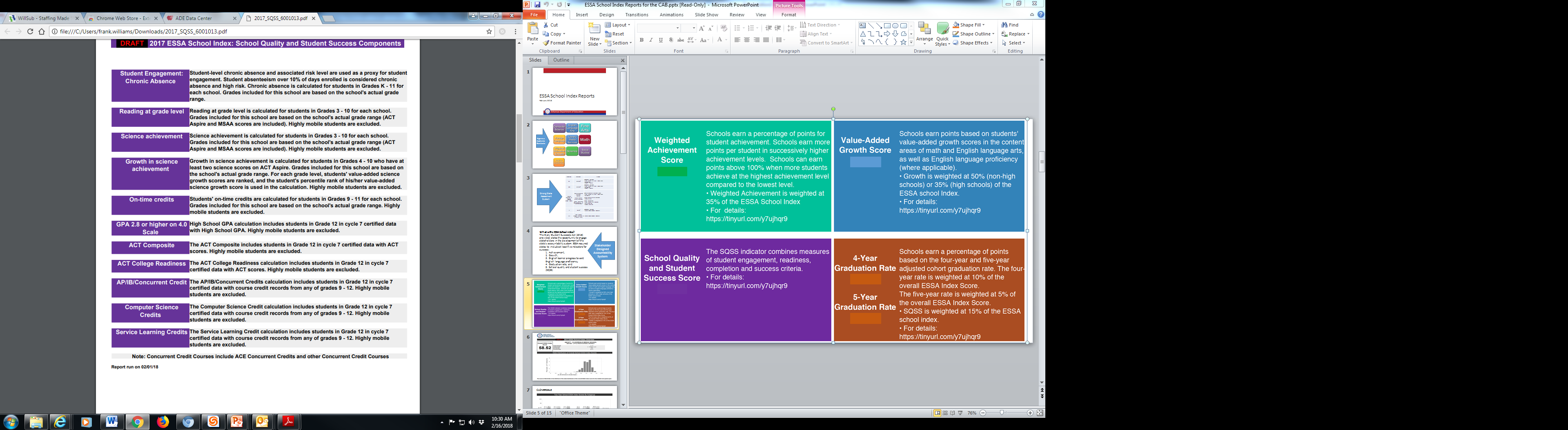